Polypharmacy
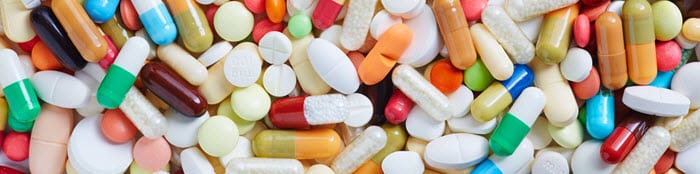 Kara Lewis PharmD, AAHIVP
CHC Clinical Pharmacist Leader
lewisk@chc1.com
Continuing Education Credits
In support of improving patient care, Community Health Center, Inc./Weitzman Institute is jointly accredited by the Accreditation Council for Continuing Medical Education (ACCME), the Accreditation Council for Pharmacy Education (ACPE), and the American Nurses Credentialing Center (ANCC), to provide continuing education for the healthcare team.

This series is intended for post-graduate residents engaging in a year-long Residency program. 

Please complete the survey on New Innovations to satisfy your continuing education credit.

A comprehensive certificate will be sent out after the end of the series, June, 2022.
Disclosure
With respect to the following presentation, there has been no relevant (direct or indirect) financial relationship between the party listed above (or spouse/partner) and any for-profit company in the past 12 months which would be considered a conflict of interest.
The views expressed in this presentation are those of the presenter and may not reflect official policy of Community Health Center, Inc. and its Weitzman Institute.
We are obligated to disclose any products which are off-label, unlabeled, experimental, and/or under investigation (not FDA approved) and any limitations on the information that are presented, such as data that are preliminary or that represent ongoing research, interim analyses, and/or unsupported opinion.
Learning Objectives
By the end of this didactic, the NP Resident will be able to:
Define polypharmacy 
Identify causes of polypharmacy
Evaluate patient cases
Discuss strategies to address polypharmacy/deprescribing methods
Polypharmacy: Definition
No formally accepted definition
The simultaneous use of multiple drugs to treat a single condition, or the simultaneous use of multiple drugs by a single patient, for one or more conditions
The administration of excessive medications
[Speaker Notes: definition- is it based solely on more than 5 meds, 8, 10?  Or is a more global assessment of the patient including age, comorbidities, etc?]
Polypharmacy Adverse Drug Events (ADEs) Facts
https://health.gov/our-work/health-care-quality/adverse-drug-events
https://www.cdc.gov/medicationsafety/adult_adversedrugevents.html
82% of American adults take at least one medication
29% of American adults take five or more medications
Annually, ADEs result in 1.3 million ED visits 
Medical costs of ADEs is $3.5 billion annually
[Speaker Notes: US Dept of Health and Human Services _ Nat’l Action Plan fo ADE Prevention—Polypharmacy—every incremental med confers risk—ADEs are a public health challenge
ADE= an injury resulting from medical intervention related to drug (i.e med error, ADR- pt has issue w/ normal dose of med-allergic rxn, overdose]
Polypharmacy Etiology
Prescribing cascades- one medication is used to treat the side effect of another 
Evidence-based, protocol driven medicines often increase pill burden
Some conditions/diagnoses can’t be adequately managed w/ monotherapy
[Speaker Notes: Examples of diseases not usually treated w/ only one drug—asthma-COPD, DM, HTN (70% of patients require multiple meds to obtain BP control)
Multiple chronic conditions=multiple meds]
[Speaker Notes: Multiple providers—read consult notes carefully and add meds to med list
OTC-add to chart if possible, check w/ pharmacist about possible DDIs
Care transitions-HUGE RISK, transcription errors etc—pt goes from hospital to rehab back to primary care
Gaps in communication---if one med/dose replaces another—put that in the directions---if pt on multiple meds to get TDD put that in directions—if one med stopped, send  cancel notice/call pharmacy
Pharmacy workflows—automation good and bad---autofill for maintenance meds excellent idea (Medicaid over 90% utilization)]
Deprescribing: definition
The planned and supervised process of stopping or reducing a medication that is causing more harm than good, or is no longer providing benefit.

https://deprescribing.org/wp-content/uploads/2018/09/DeRx-infographic-2.jpg
[Speaker Notes: Trepidation----patients often as one OSMD stated “deprescribe themselves”.  Emphasize this is only done in collaboration w/ someone on their healthcare team.]
Potential Benefits of Deprescribing
reduced risk of drug interactions
reduced ADE
reduced hospital admissions 
reduced cost
improved adherence
improved QOL
[Speaker Notes: QOL is not just about disease control—PLWH that are undetectable report greater satisfaction when pill burden is lessened.  It is probable that this can be extrapolated to other diseases.]
Case 1
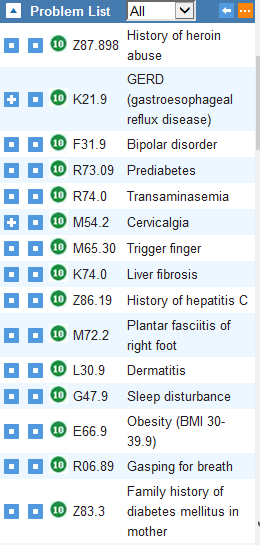 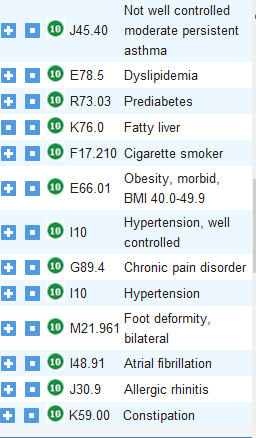 28 DX
14 MEDS
[Speaker Notes: MTM-Medication Therapy Mgmt done to optimize therapeutic outcomes and detect possible ADEs.  This case emphasizes importance of med rec]
Case 1 (con’t)
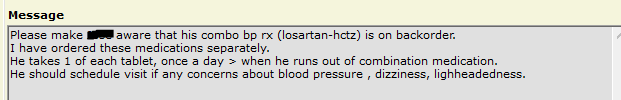 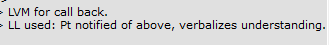 Case 1 - Prescriptions
Anything about these scripts you would change?
Call to pharmacy revealed #90 losartan-HCTZ combo filled 2/21
losartan filled 3/16 #90
HCTZ filled 3/16 #90
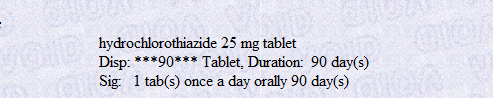 [Speaker Notes: Put replacement in directions—why? Pharmacy on same page and pt gets additional counseling at the register---also when combo available—maybe triggers a switch back to that]
Case 2
WHO Medication Safety In Polypharmacy Technical Report 2019.
https://apps.who.int/iris/bitstream/handle/10665/325454/WHO-UHC-SDS-2019.11-eng.pdf
Case 2 (con’t)
https://apps.who.int/iris/bitstream/handle/10665/325454/WHO-UHC-SDS-2019.11-eng.pdf
Case 2 (con’t)
https://apps.who.int/iris/bitstream/handle/10665/325454/WHO-UHC-SDS-2019.11-eng.pdf
Case 2 (con’t)
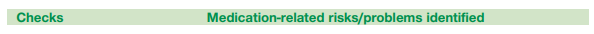 https://apps.who.int/iris/bitstream/handle/10665/325454/WHO-UHC-SDS-2019.11-eng.pdf
[Speaker Notes: Atenolol is cardioselective beta-blocker (other is metoprolol)---preferred in COPD/asthma----if COPD/asthma stable—would not worry about beta-blocker
Diclofenac TID—is that why PPI needed—would topical NSAID work and be covered?  Minimize systemic absorption]
Case 2 (con’t)
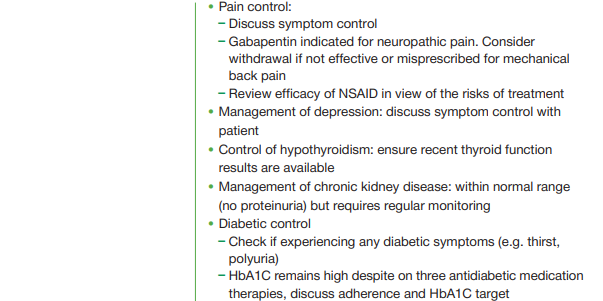 https://apps.who.int/iris/bitstream/handle/10665/325454/WHO-UHC-SDS-2019.11-eng.pdf
[Speaker Notes: Discuss statin choice]
Case 2 (con’t)
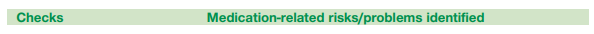 https://apps.who.int/iris/bitstream/handle/10665/325454/WHO-UHC-SDS-2019.11-eng.pdf
Case 2 (con’t)
https://apps.who.int/iris/bitstream/handle/10665/325454/WHO-UHC-SDS-2019.11-eng.pdf
[Speaker Notes: DM—first line metformin—second line GLP_1 (weight loss-pts that may hesitate about injections may be willing to try) and SGLT-2 (CKD-cardiac benefit) 
Smoking cessation—add Chantix if appropriate
Patients feel out of control when it comes to health---provide guidance about what is controllable and stress meds can’t do all the “work”]
Case 2 Summary
https://apps.who.int/iris/bitstream/handle/10665/325454/WHO-UHC-SDS-2019.11-eng.pdf
[Speaker Notes: Med reconciliation is very important, med list should be as “clean” as possible (no duplicates/no DC’D meds,etc)
Read ALL consult notes—add/confirm new meds and doses---check CT PDMP
Visit prep by clinician and patient (have them come w/ notes)]
Opportunities for Deprescribing
Patient Characteristics:
Use of multiple medications
Multimorbidity
Renal or hepatic impairment
Multiple providers
Transitions of care
Medication non-adherence 
Limited life expectancy
Frailty/dementia
https://www.uptodate.com/contents/deprescribing?search=Polypharmacy&source=search_result&selectedTitle=3~107&usage_type=default&display_rank=3
[Speaker Notes: High-value targets—what pts and meds to focus on
Dementia—cholinesterase inhibitor (donepezil, memantine)]
Opportunities for Deprescribing (con’t)
Medications:
Anticholinergic burden (i.e. antihistamines)
Benzodiazepines*
Benzodiazepine receptor agonists (i.e. zolpidem)*
DM meds (i.e. sulfonylyureas, insulin)*
Chronic use of PPIs w/o strong indication*
Chronic use of NSAIDs w/o strong indication
Aspirin for primary prevention of CVD in older patients
https://www.uptodate.com/contents/deprescribing?search=Polypharmacy&source=search_result&selectedTitle=3~107&usage_type=default&display_rank=3
[Speaker Notes: Could glycemic target be met w/ safer glucose-lowering therapy?  w/ weight lost (GLP-1) or renal and cardio benefit (SGLT-2i)]
Proton Pump Inhibitors (PPIs)Possible Risks of Long-Term Use
Micronutrient deficiencies (vitamin B12 & calcium)
Hypomagnesemia
Clostridium difficile diarrhea
Bone fractures (hip & vertebral)
Health-care acquired pneumonia
Dementia 
Acute interstitial nephritis (CKD) 

https://www.ncbi.nlm.nih.gov/pmc/articles/PMC6463334/
https://www.uspharmacist.com/article/proton-pump-inhibitors-considerations-with-longterm-use
[Speaker Notes: -Ca absorption not affected by PPIs w/ water-soluble Ca or Ca in dairy consumption (Ca citrate better for supplementation w/ PPI)
-One large pharmacoepidemiologic cohort study (N>35K) PPIs were associated w/ higher rates of pneumonia that H2 receptor antagonists in mechanically ventilated patients.
-DO NOT dose BID, for h pylori not covered]
PPI Use in Hospitals,some background
PPIs added to stress ulcer prophylaxis protocols to replace histamine-2 (H2) blockers
There was not strong data to support this change, and in ICU incidence of stress ulcers is low 
Follow-up research has shown 68% of patients in hospitals were given PPIs inappropriately
Many patients discharged on PO PPI as outpatients
[Speaker Notes: So why was the med class changed from one that worked?  Possibly cost—yes H2 are cheap but manufacturers wanted to be on hospital formularies—hospitalized pt gets discharged on the med—increasing sales---some companies provided IV PPIs at incredible discounted price/free if the organization added the PO med to formulary.]
https://deprescribing.org/wp-content/uploads/2018/08/ppi-deprescribing-algorithm_2018_En.pdf
What are some approaches to deprescribing?
The Good Palliative–Geriatric Practice (GP-GP) deprescribing algorithm
In initial study, 58% of medications were discontinued (311 meds N=64).  Not all meds recommended for discontinuation were stopped, based on patient/provider feedback.  Only 6 meds needed to be restarted, 81% were stopped successfully. 84% of those patients reported an improvement in health.
[Speaker Notes: Developed by Dr. Doron Garfinkel (geriatrician in Israel) and Dr. Mangin.  Discontinuation can be more time-consuming than starting meds.  These consults were an hour long and pts receive a letter after w/ suggestions for med dose reductions or discontinuation.  In some cases, new meds are proposed most commonly antidepressants.  Wording is “I suggest….” w/ explanation-there is not enough data in the elderly to decide, “I am inclined to do this” but in the end it is the pt/caregiver that decides.]
The Good Palliative–Geriatric Practice (GP-GP) algorithm
“It’s easier to continue the drugs that somebody else started.  We are taught in medical school when to start drugs. Nobody tells us or teaches us if and when to discontinue drugs”. –Dr. Garfinkel

“The quality of our medical care in the next few decades will be judged more by the wisdom of what we choose NOT to give than what we do give.” -Dr. Mangin
[Speaker Notes: Patient may say “I have been on for 10 years” –true but time changes things—more meds added, metabolism of meds changes w/ age
CNS depression—patient on BDZ, then has chronic pain so gabapentin-tramadol-zolpidem 
Wording to patients “keep you safe and help you maximize health”]
Deprescribing Tools (con’t)
CARE Acronym 

C = Caution/Compliance 
understand SE profiles
identify risk factors for ADRs
consider risk/benefit
keep dosing simple (QD-BID, combos)
probe adherence (trust but verify)
[Speaker Notes: Dosing---XR formulation---start low and go slow---can use IR then transition to longer acting if tolerated
Trust but verify—open ended question “what difficulties are you having w/ taking your meds?”  call pharmacy—just because a med was sent does not mean it was filled
Adherence—want to intensify tx for pts w/ HTN-DM—are they taking the meds already prescribed?]
Deprescribing Tools (con’t)
CARE Acronym 

A = Adjust the dose 
start low and go slow
if med needed, can dose be lowered
consider pharmacokinetic/pharmacodynamic variables
[Speaker Notes: Don’t need to stick to one tool—could use comprehensive longer one at baseline then quicker one w/ f/u.  If patient develops CKD, could look at Beers or more complicated one even if a more basic tool was used in the past]
Deprescribing Tools (con’t)
CARE Acronym 

R = Review algorithm regularly
other meds (OTC)
caution w/ other providers
choose drugs to taper/stop or sub to safer alternative
[Speaker Notes: Importance of good med rec—med list should not have brand name and generic name both listed separately \
Additive effect of CNS depressants—may not all be controlled substances!]
Deprescribing Tools (con’t)
CARE Acronym. Patient-centered

E = Empower patients 
ask patients “Do you feel like you are taking too many, too little, or just enough medications?”
what side effects could you be having?
[Speaker Notes: Patient may incorrectly attribute complaint as SE of med—education is needed---pt may not realize health issue is drug SE (i.e constipation, tiredness, etc)

OSMD—”our patients deprescribed themselves”---be part of decision making---come up w/ plan together]
Deprescribing Tools
Four tools to help identify patient medications that need to be deprescribed (use Beers link at bottom)
https://www.aafp.org/journals/fpm/blogs/inpractice/entry/deprescribing.html

Bruyere Research Institute and the Canadian Deprescribing Network.  Guidelines, shared-decision making aids, and med discontinuation algorithms. https://deprescribing.org/ 
EMPOWER (Eliminating Medications Through Patient Ownership of End Results)  Brochure for BDZ and Z-drugs (hypnotics). https://deprescribing.org/news/empower-trial-empowering-older-adults-to-reduce-benzodiazepine-use/ *

MedStopper. Provider enters med list and gets recommendations as to which one to stop or switch to alternative. https://medstopper.com

American Geriatric Society (AGS) Beers Criteria. Evidence-based interdisciplinary expert panel that provides Potentially Inappropriate Medications (PIM)  http://files.hgsitebuilder.com/hostgator257222/file/ags_2019_beers_pocket_printable_rh.pdf
[Speaker Notes: EMPOWER—almost 30% discontinuation in intervention group vs. 5% in control group—CHC provider story
Don’t need to stick to one tool—could use comprehensive longer one at baseline then quicker one w/ f/u.  If patient develops CKD, could look at Beers or more complicated one even if a more basic tool was used in the past]
Polypharmacy Takeaways
Multimorbidities = polypharmacy often clinically appropriate 
Reducing medications (pill burden) can improve adherence
Addressing polypharmacy/deprescribing takes time, may not fit in one visit-start the process and conversation 
Document polypharmacy details (failed/successful deprescribing, meds from other prescribers, etc)
Patients may have concerns/fears about deprescribing.  Shared-decision making is necessary. The “why” and “how” a med is being DC’D is important.  Goal is to optimize health
[Speaker Notes: No exact # of meds defines polypharm (dx and other factors matter)—for example pt on tramadol-opioid tapers off an on duloxetine and gabapentin—seeing chiro-revisit other tx modalities
Document-document-document----so another clinician doesn’t have to wonder/revisit same tx approaches that didn’t work—if cardio wants pt on 4 meds and they are managing…
Shared decision making-—team approach, pt could mention to RN worry about # med—then comes to provider---”I consulted our pharmacist”---here are some options….So important---This is not you as the prescriber “giving up” sometimes optimizing tx does not mean intensifying—Grandma story]
In your spare time…
Langford AV, Gnjidic D, Lin CC, et al
Challenges of opioid deprescribing and factors to be considered in the development of opioid deprescribing guidelines: a qualitative analysis.  BMJ Quality & Safety 2021;30:133-140.
https://qualitysafety.bmj.com/content/30/2/133
, 
 
() . Clin Med ():–
ICD10 X.WTF123
http://dx.doi.org/10.1136/bmjopen-2015-010989
References
American Geriatric Society 2019 Updated AGS Beers Criteria for Potentially Inappropriate Medication Use in Older Adults. J Am Geriar Soc 67:674-694. https://qioprogram.org/sites/default/files/2019BeersCriteria_JAGS.pdf
Darves B, PPIs in the hospital: Too much of a good thing? Today’s Hospitalist. June 2006.
Garfinkel D, Derelie M. Feasibility Study of a Systematic Approach for Discontinuation of Multiple Medications in Older Adults: Addressing Polypharmacy. Arch Intern Med. 2010;170(18):1648-1654. http://doi:10.1001/archinternmed.2010.355 
Garfinkel D, Zur-Gil S, Ben-Israel J. The war against polypharmacy: a new cost-effective geriatric-palliative approach for improving drug therapy in disabled elderly people. Isr Med Assoc J. 2007;9(6):430–434. https://pubmed.ncbi.nlm.nih.gov/17642388/
Halli-Tierney A, Scarbrough C, Carroll D.  Polypharmacy: Evaluating Risks and Deprescribing. Am Fam Physician. 2019 Jul 1;100(1):32-38
MacLaren R, Reynolds PM, Allen RR. Histamine-2 receptor antagonists vs proton pump inhibitors on gastrointestinal tract hemorrhage and infectious complications in the intensive care unit. JAMA Intern Med 2014; 174(4): 564-574. http://doi:10.1001jamaintermed.2013.14673
ICD10 X.WTF123
References
Milton J, Jackson S. Inappropriate polypharmacy: reducing the burden of multiple medication. Clin Med 2007; 7(5): 514-517. https://doi.org/10.7861/clinmedicine.7-5-514
Okoli C, de los Rios P, Eremin A, Brough G, Young B, Short D. Relationship Between Polypharmacy and Quality of Life Among People in 24 Countries Living With HIV. Prev Chronic Dis 2020;17:190359. http://dx.doi.org/10.5888/pcd17.190359
Payne RA, Avery AJ. and Anthony J Avery. British Jour of Gen Prac 2011; 61 (583): 83-84. https://doi.org/10.3399/bjgp11X556146
Sehgal V, Bajwa SS, Sehgal R, Bajaj A, Khaira U, Kresse V. Polypharmacy and potentially inappropriate medication use as the precipitating factor in readmissions to the hospital. J Fam Med Prim Care 2013 2:194-9. http://www.jfmpc.com/text.asp?2013/2/2/194/117423
World Health Organization  https://apps.who.int/medicinedocs/documents/s23729en/s23729en.pdf
Thank You!